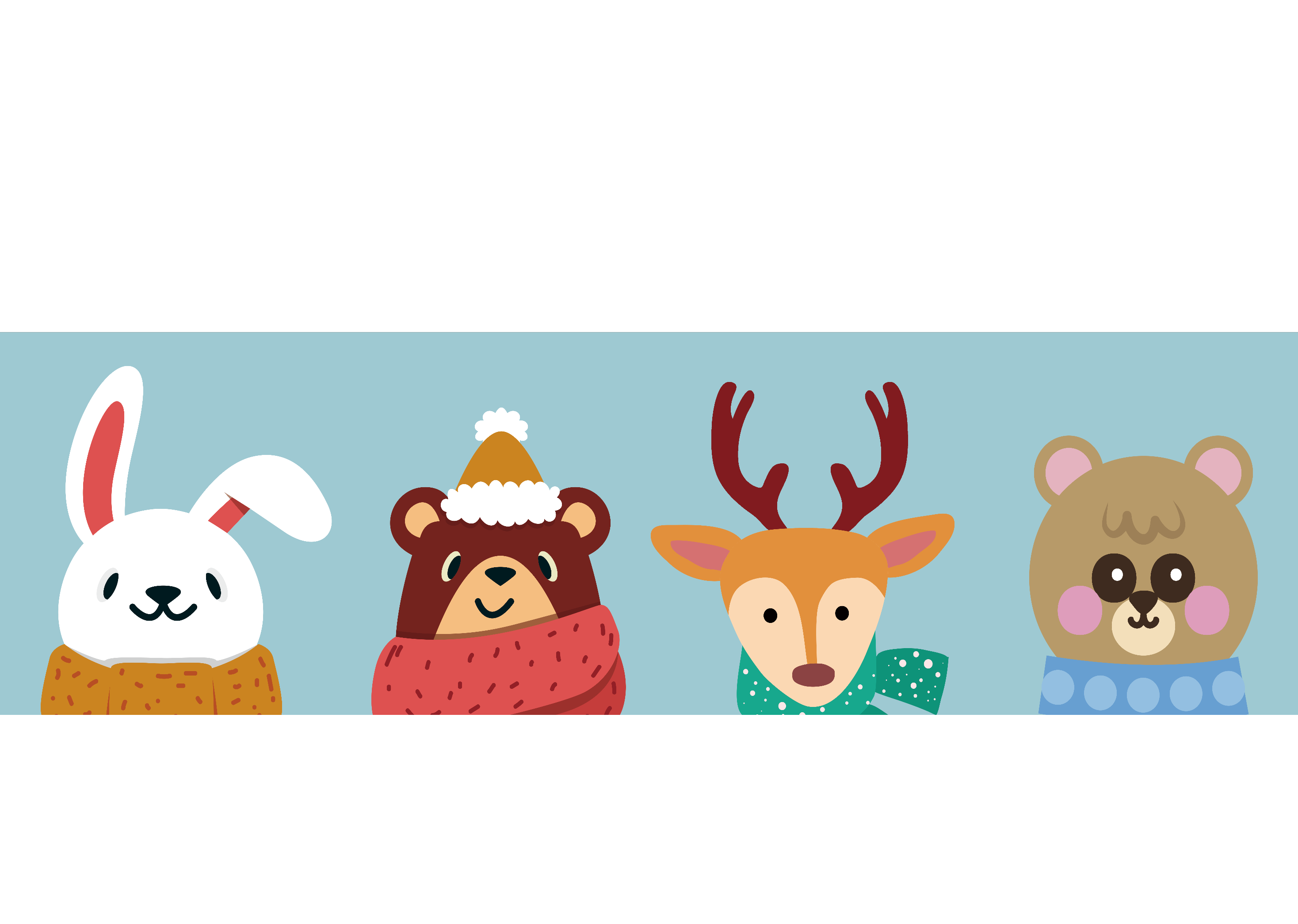 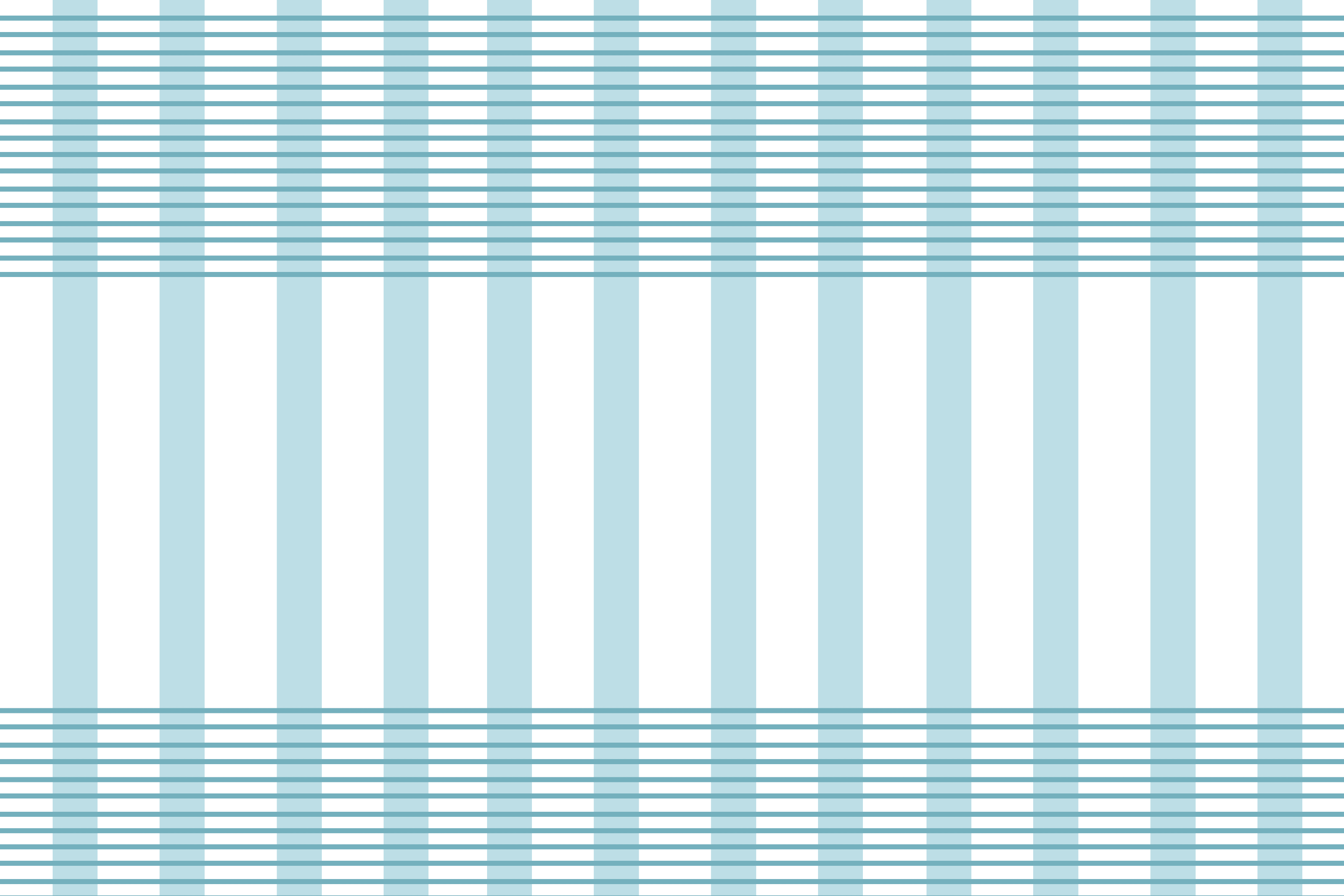 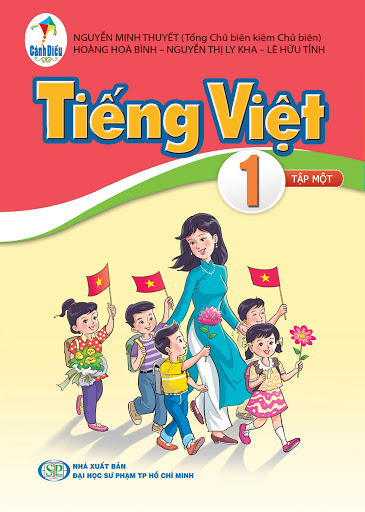 Xin chào tất cả các con!
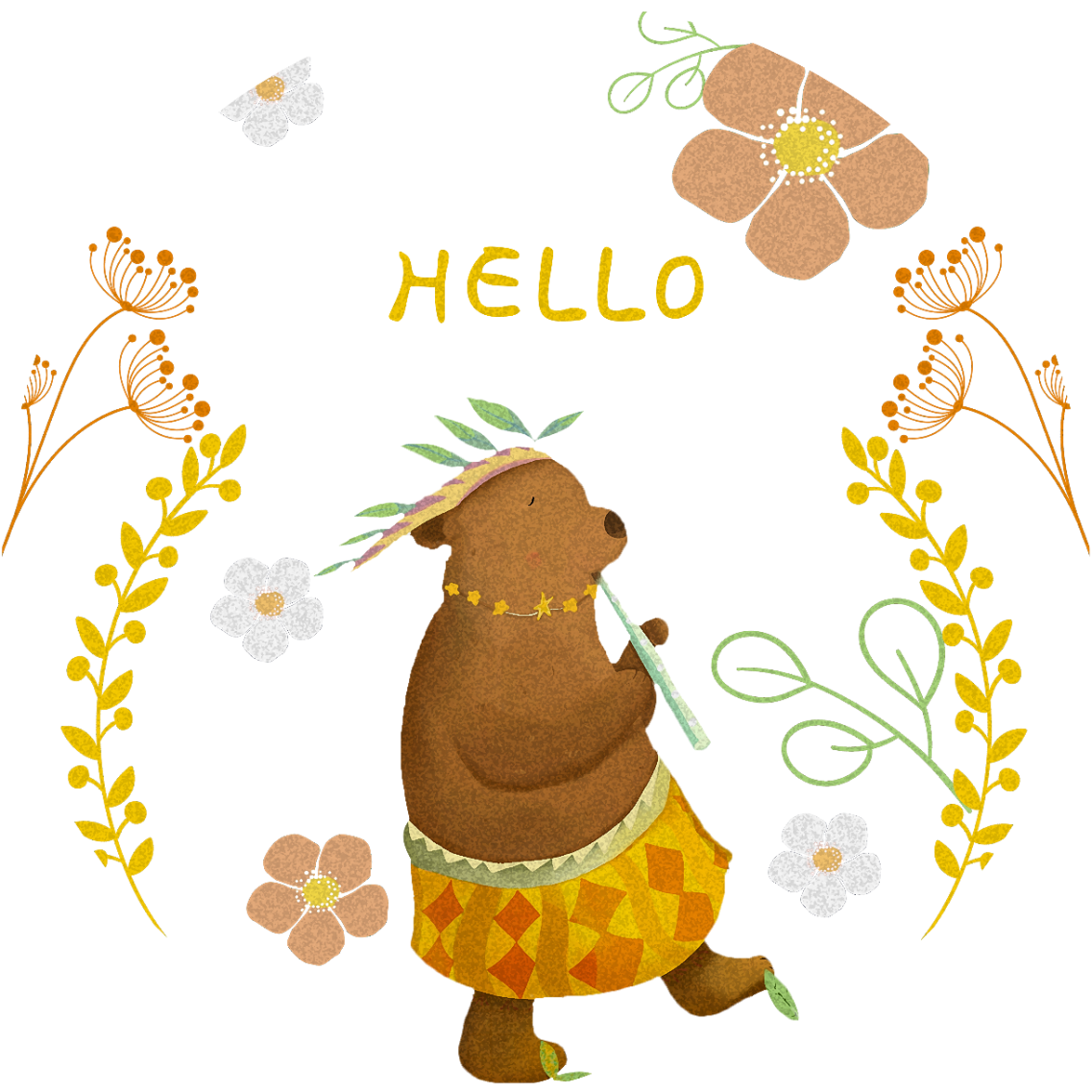 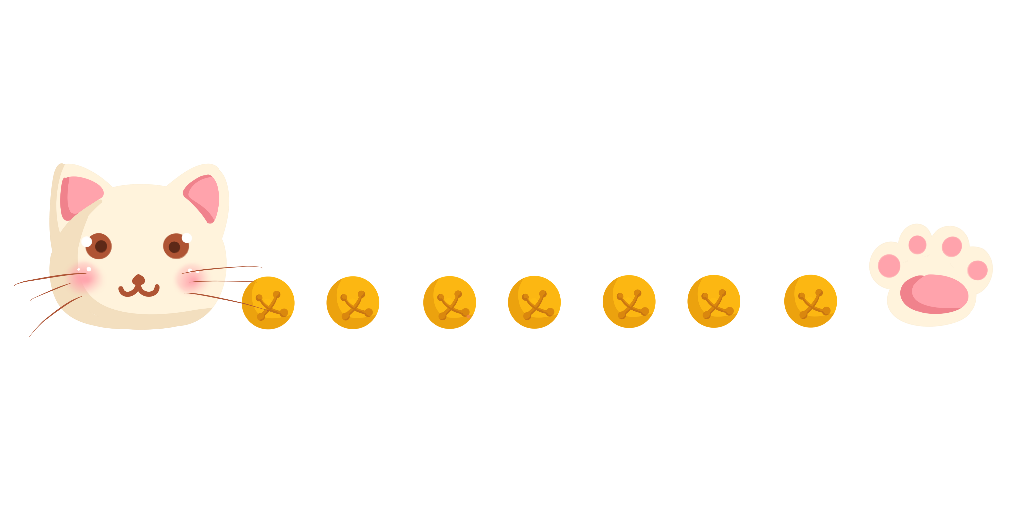 Khuy ¸o
KHỞI ĐỘNG
Huy hiÖu
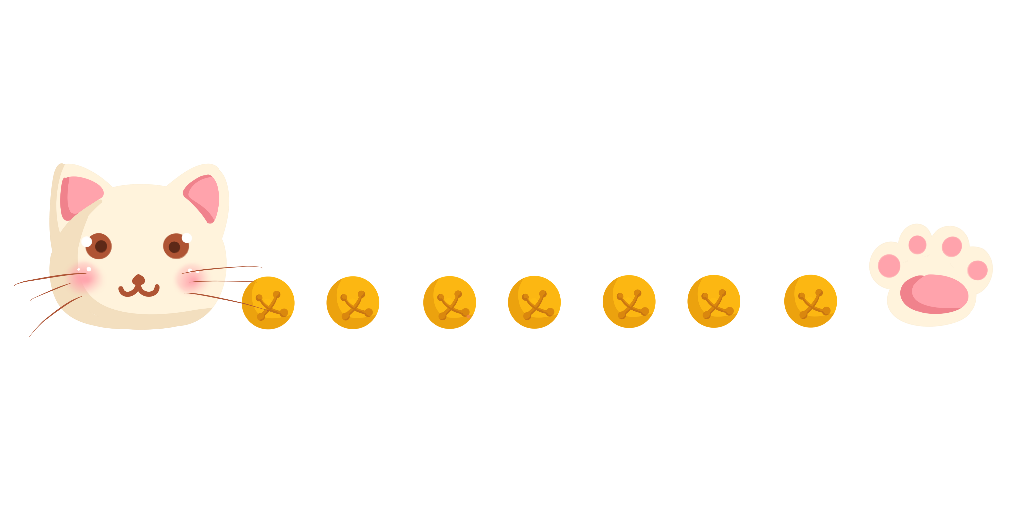 Lòy tre
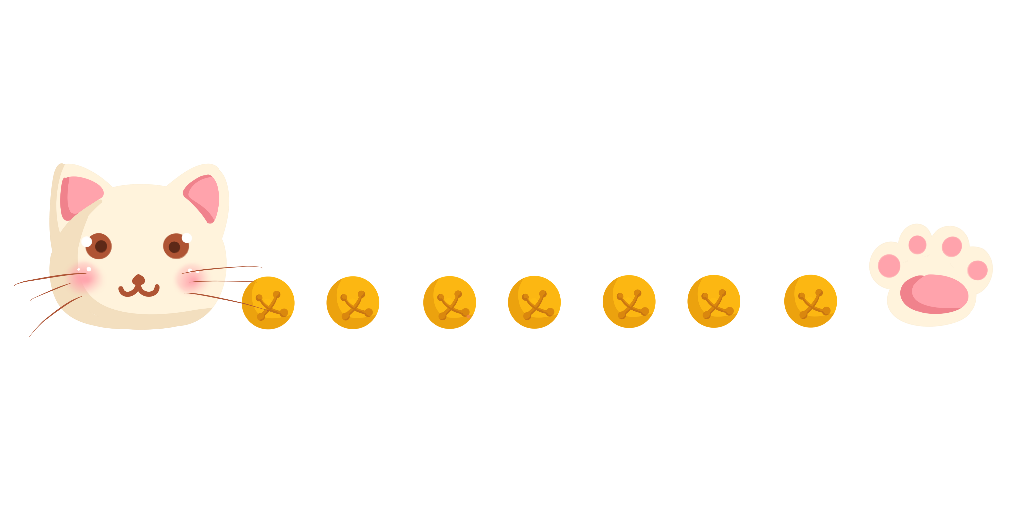 Tµu thñy
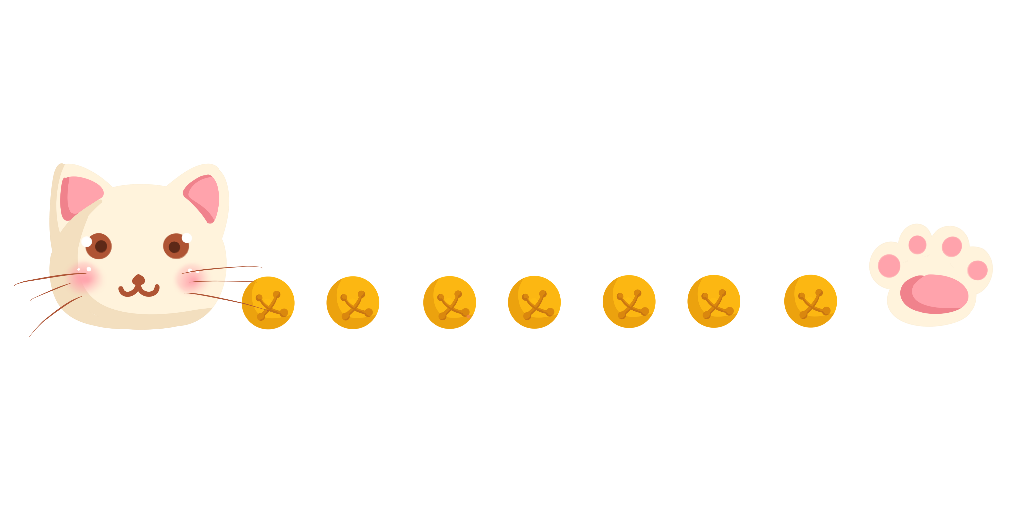 Đọc thành tiếng
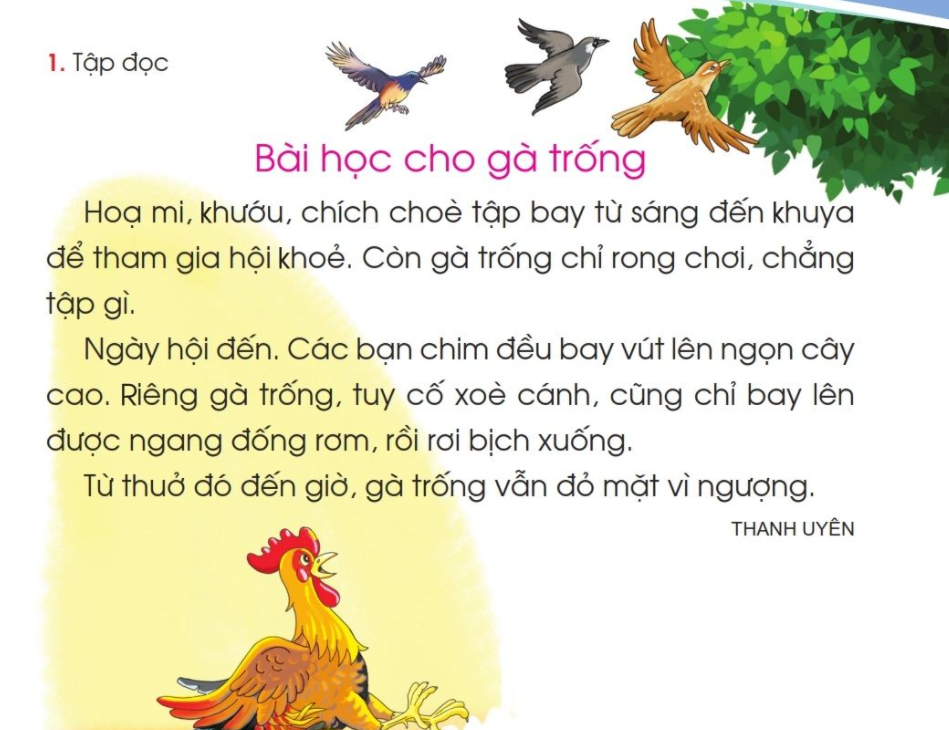 Thứ    ngày   tháng   năm 2022
Tiếng Việt
oam    oăm
Bài 109:
oam
oăm
1. Làm quen
Em h·y ph©n tÝch vµ ®¸nh vÇn
oam
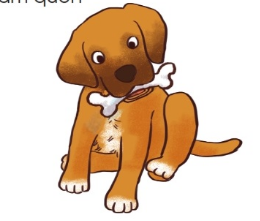 oa
m
ngo¹m
ngo¹m
oa - m - oam
ngoam
ngê -oam - ngoam- nÆng – ngo¹m
1. Làm quen
Em h·y ph©n tÝch vµ ®¸nh vÇn
oaêm
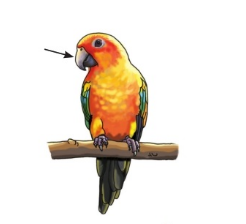 oaê
m
oaê - m - oaêm
khoaèm
má khoaèm
khoaêm
khê - oaêm - khoaêm - huyeàn - khoaèm
Bảng gài
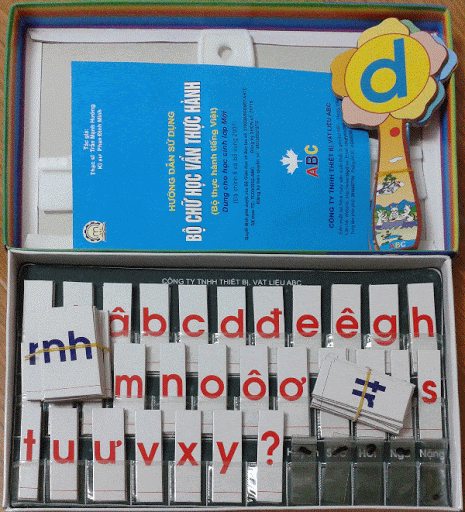 2. tiÕng nµo cã vÇn o¨m?TiÕng nµo cã vÇn oam?
oam
oaêm
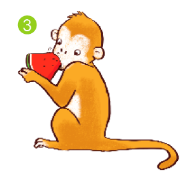 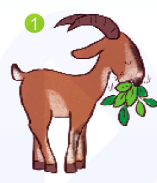 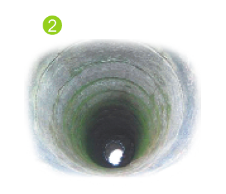 KhØ ngo¹m dö­a hÊu
GiÕng nu­íc s©u ho¾m
Dª nhai l¸ nhåm nhoµm
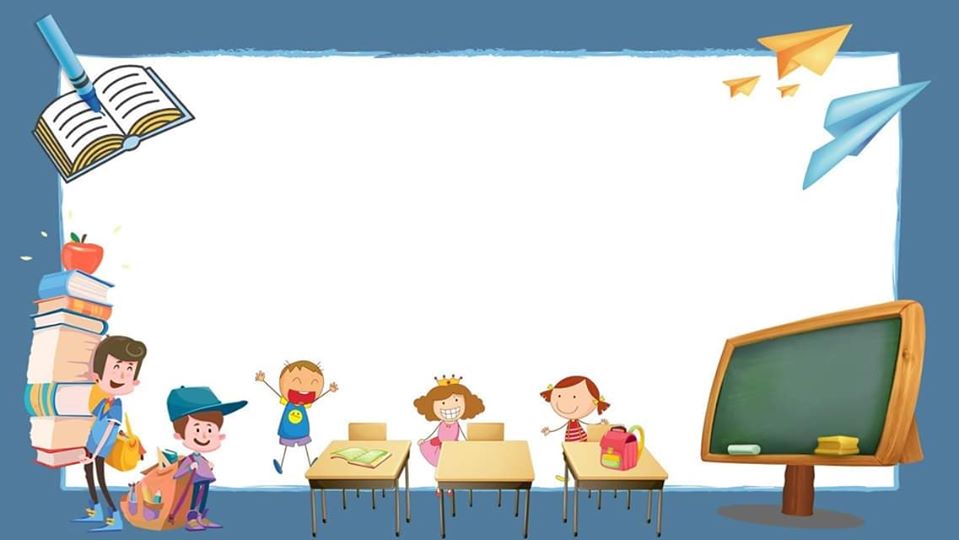 THƯ GIÃN
Tập đọc
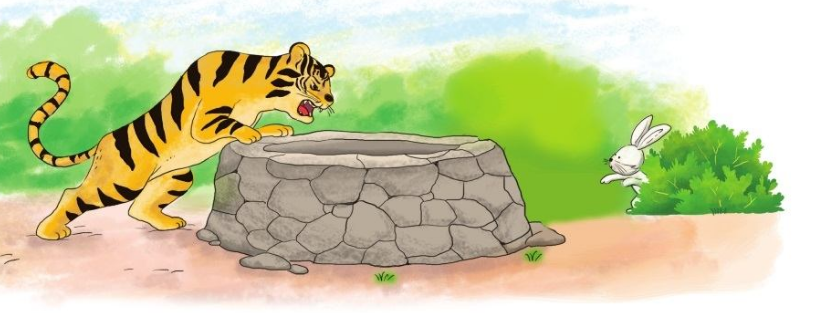 Tập đọc
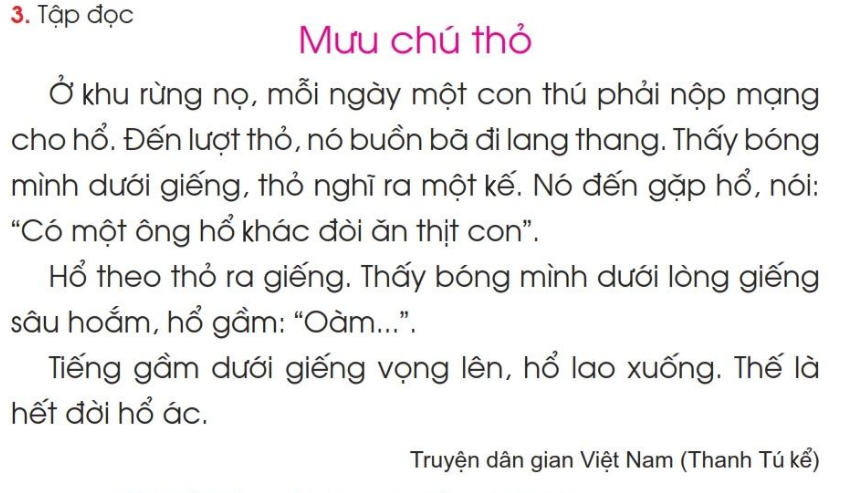 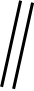 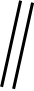 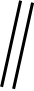 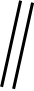 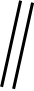 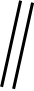 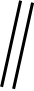 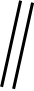 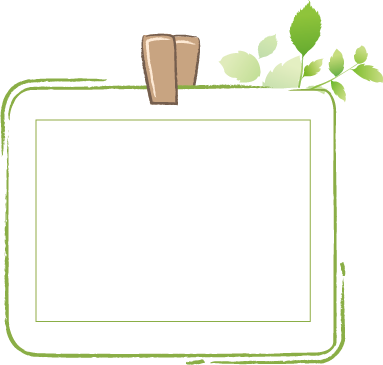 gi¶i nghÜa tõ
Lang thang: ®I hÕt chç nµy ®Ðn chç kh¸c kh«ng
 dõng l¹i chç nµo.
ho¾m: rÊt s©u kh«ng thÊy ®¸y
3.Tập đọc
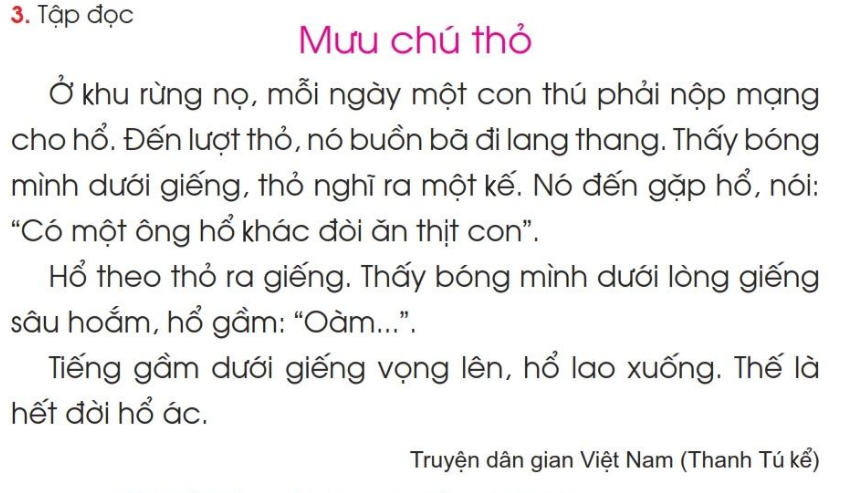 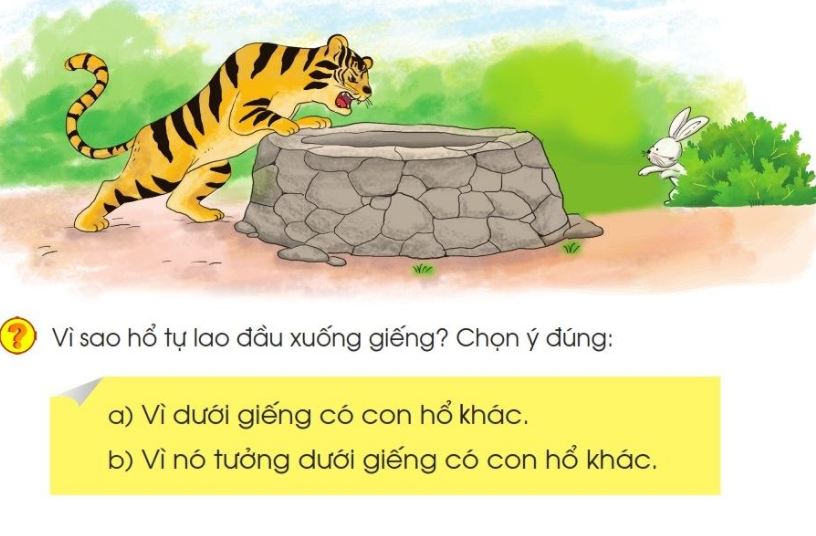 4. Tập viết
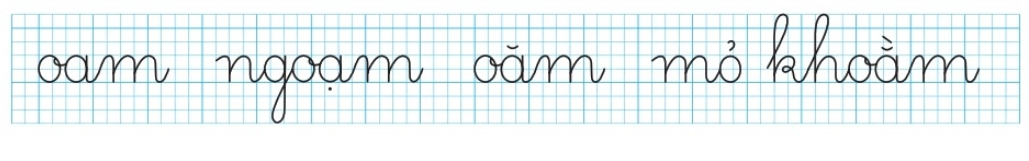 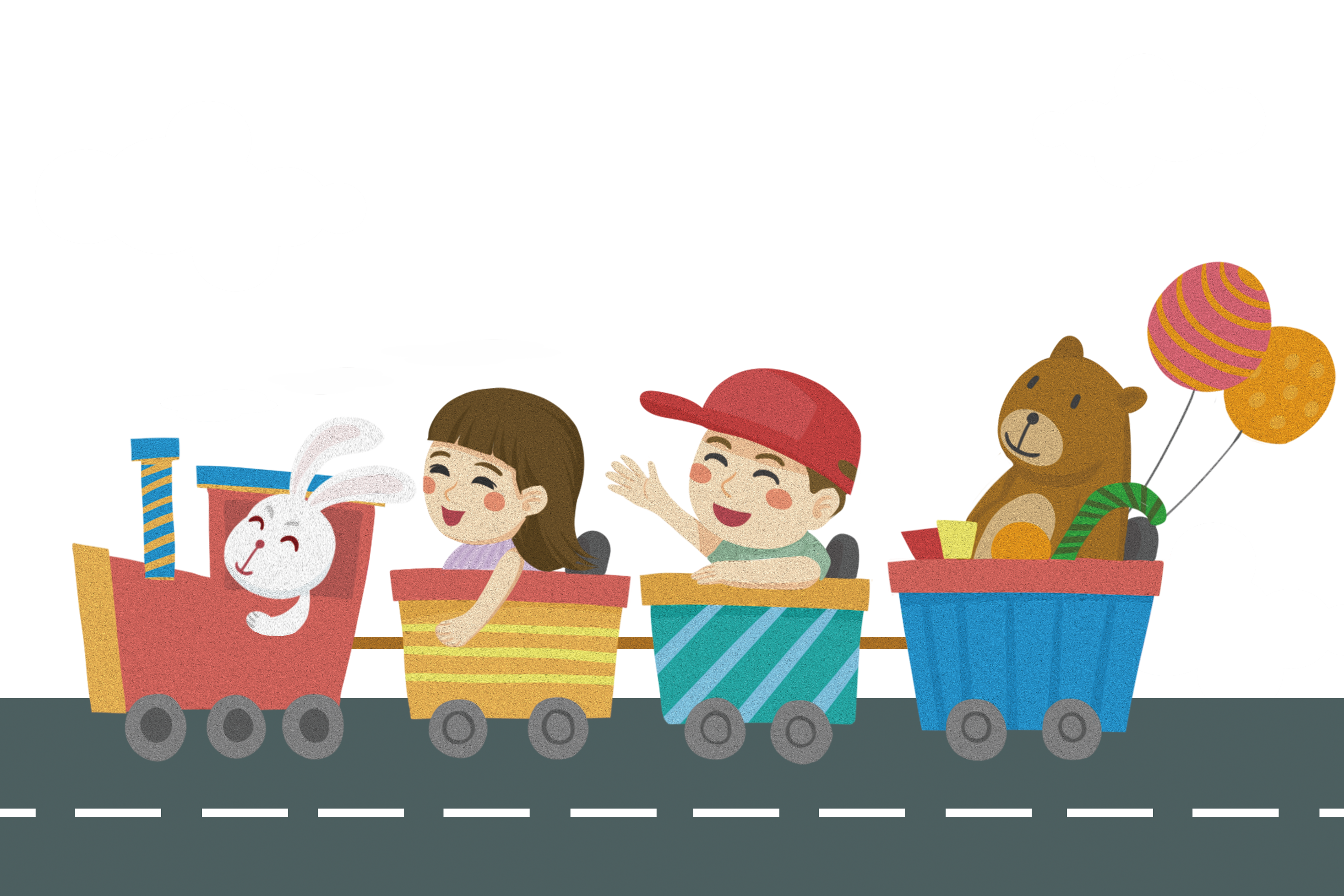 T¹m biÖt c¸c em